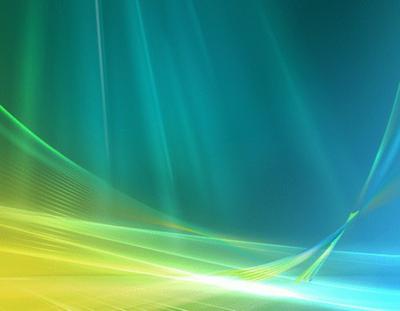 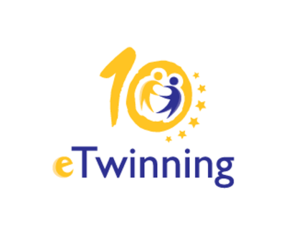 Projektas „Our pets”
Parengė Saulė Tiškuvienė, 
pradinių klasių mokytoja metodininkė,
Raseinių Viktoro Petkaus pagrindinė mokykla
2015-11-11
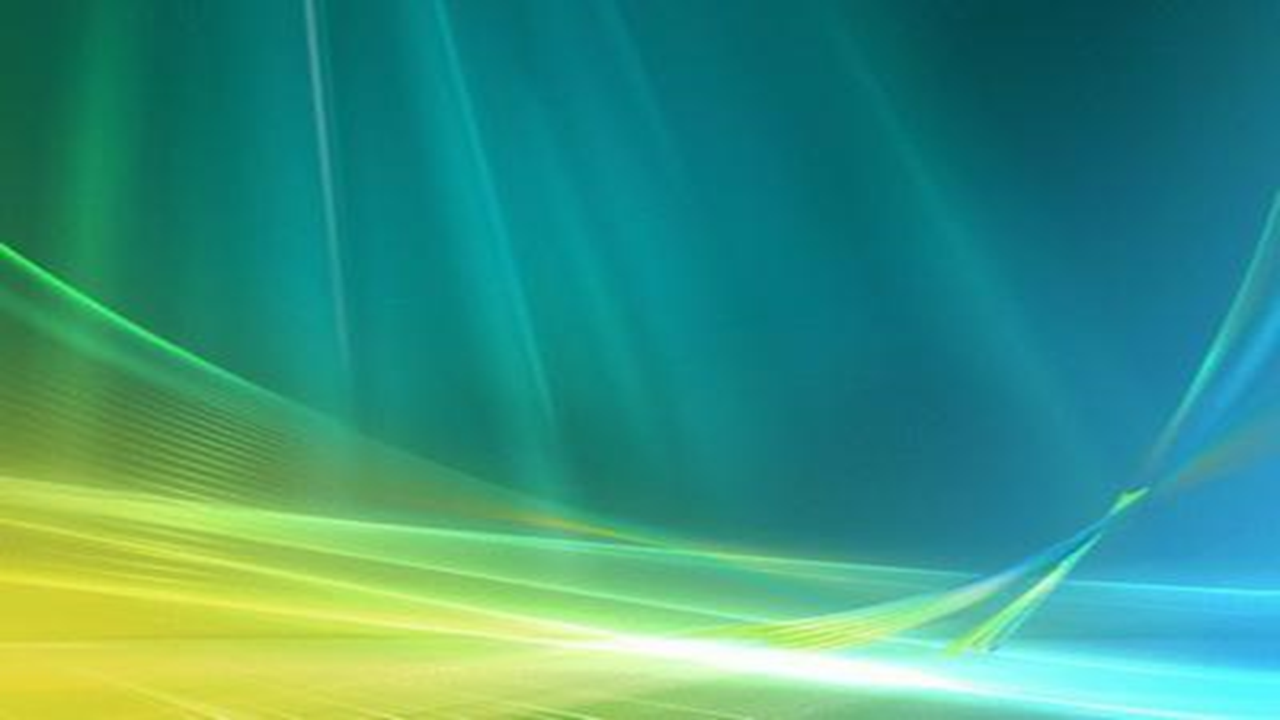 eTwinning konferencija Romoje
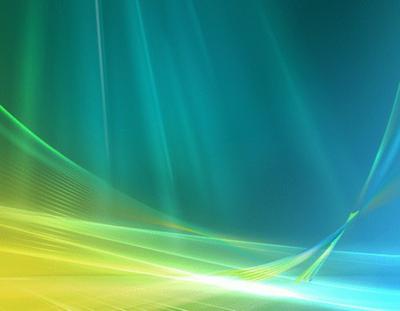 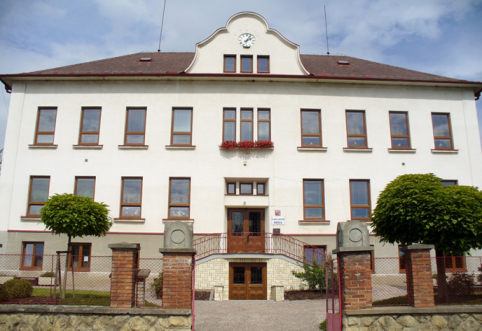 Základní škola 
a mateřská 
škola 
Všeználek, 
Němčice
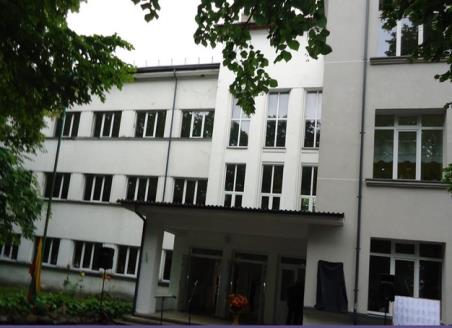 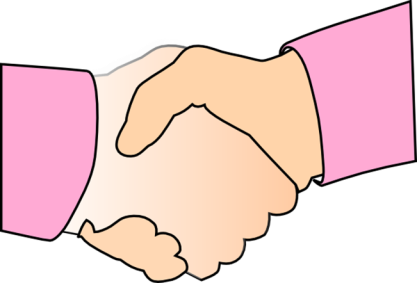 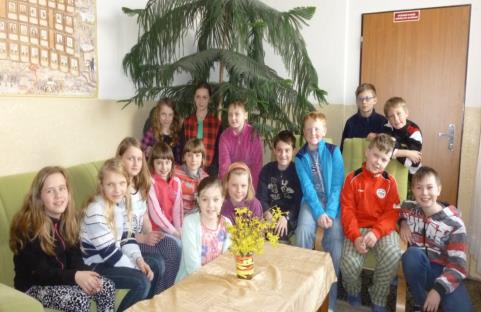 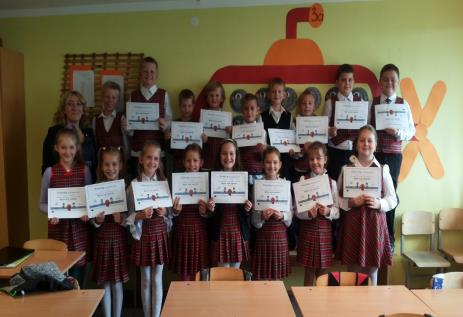 Raseinių Viktoro 
    Petkaus 
    pagrindinė 
    mokykla
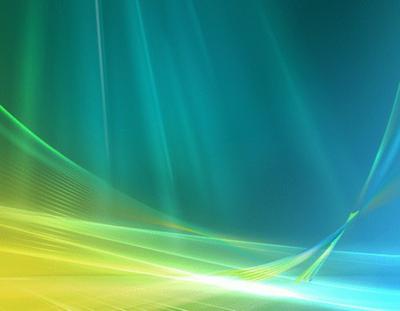 Raseinių Viktoro Petkaus pagrindinė mokykla
http://en.calameo.com/read/00353586237ec4faf53bd
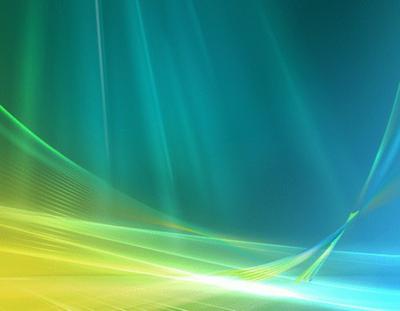 3ak klasė
http://en.calameo.com/read/0035358622d72155cf045
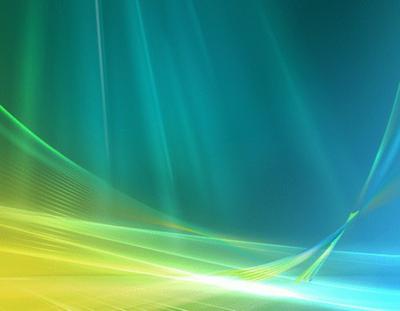 Mokiniai piešė savo augintinius
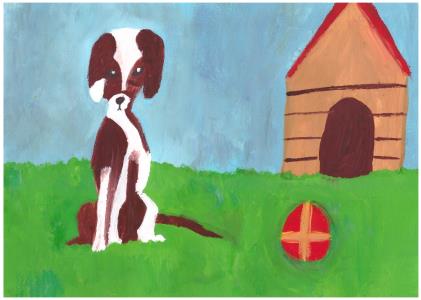 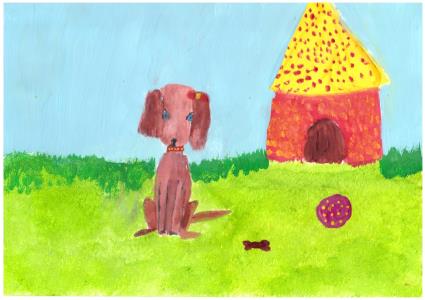 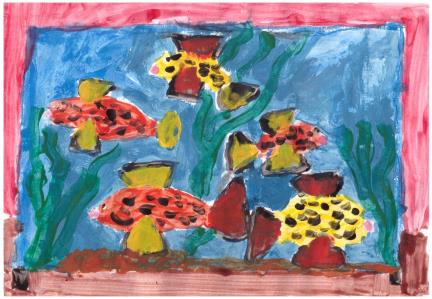 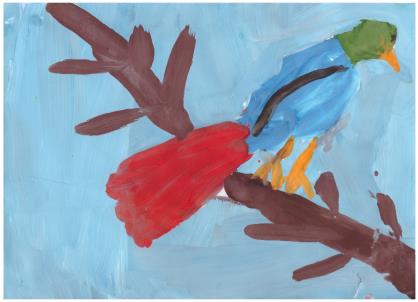 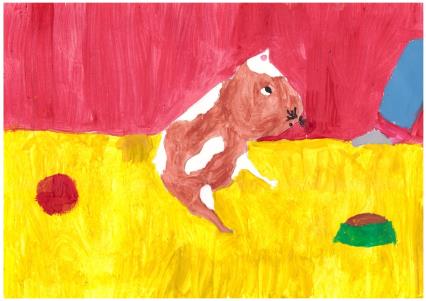 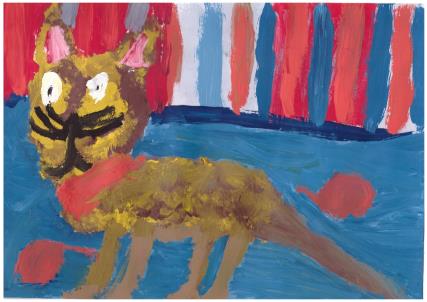 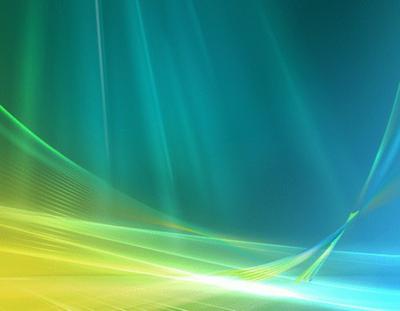 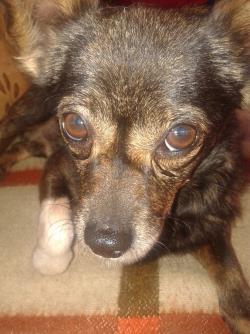 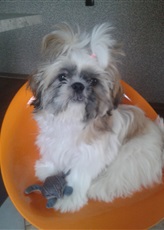 Paveikslavo savo 
augintinius, glaustai
aprašė jų pomėgius.
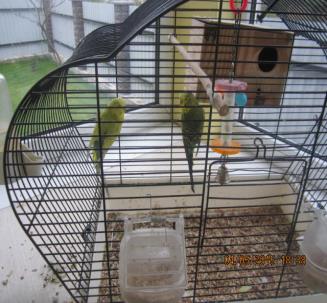 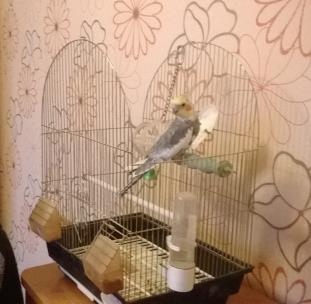 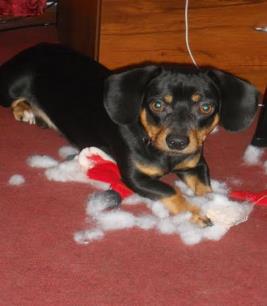 Sudarė žodynėlį lietuvių – anglų kalbomis, vėliau papildė ir čekų.
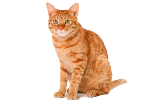 katė
cat
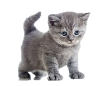 kačiukas
kitten
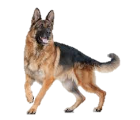 šuo
dog
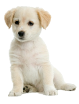 šuniukas
puppy
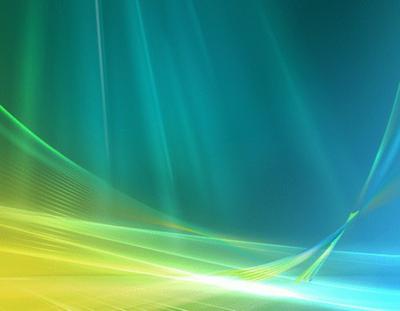 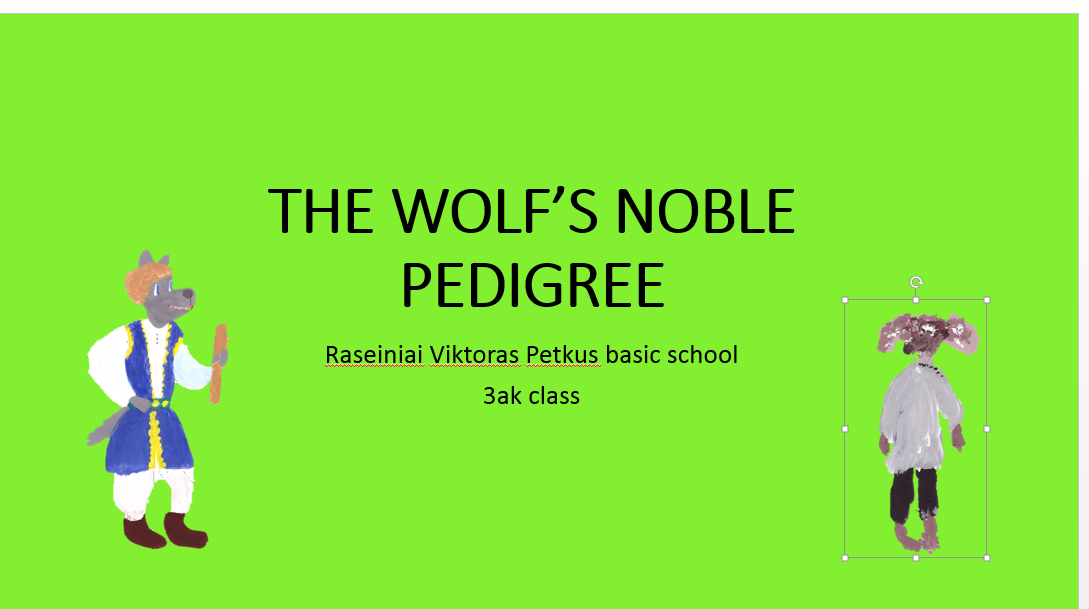 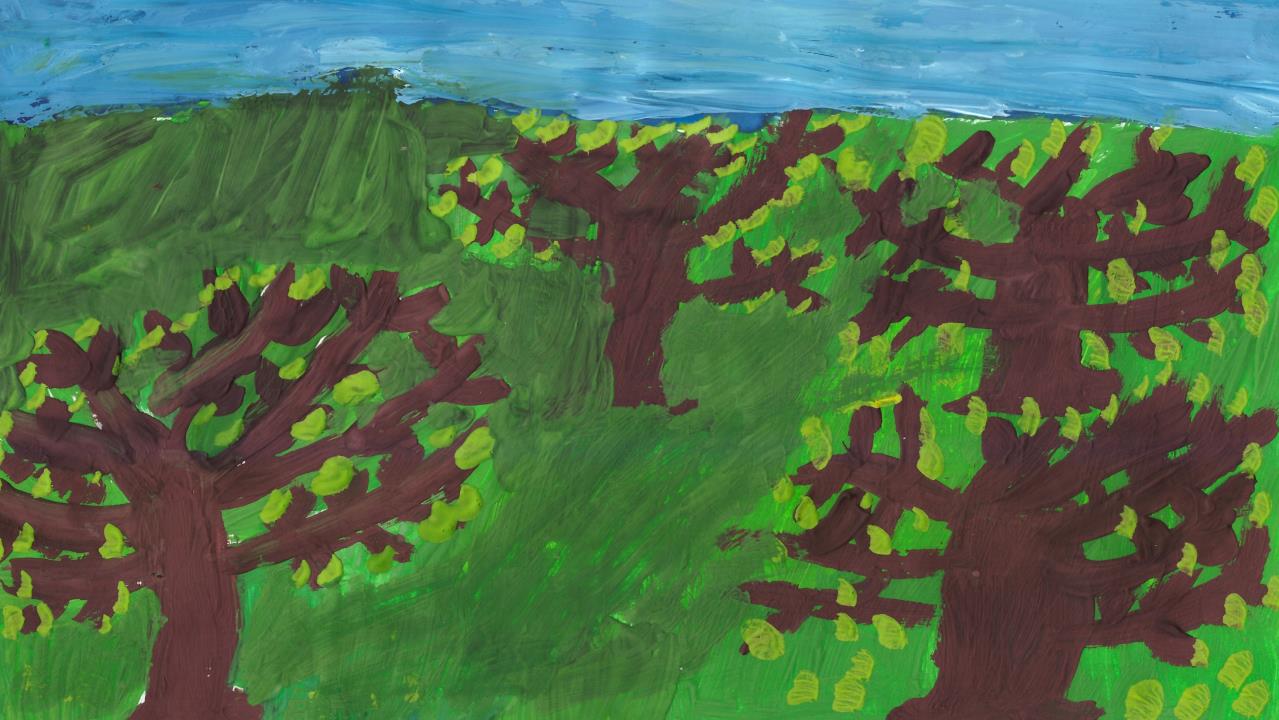 The wolf always boasted that he was descended from nobility. One day, the wolf brought documents to prove that he was not a peasant, and told the dog to read them.
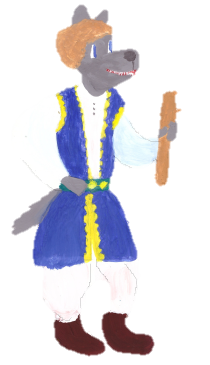 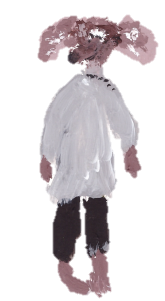 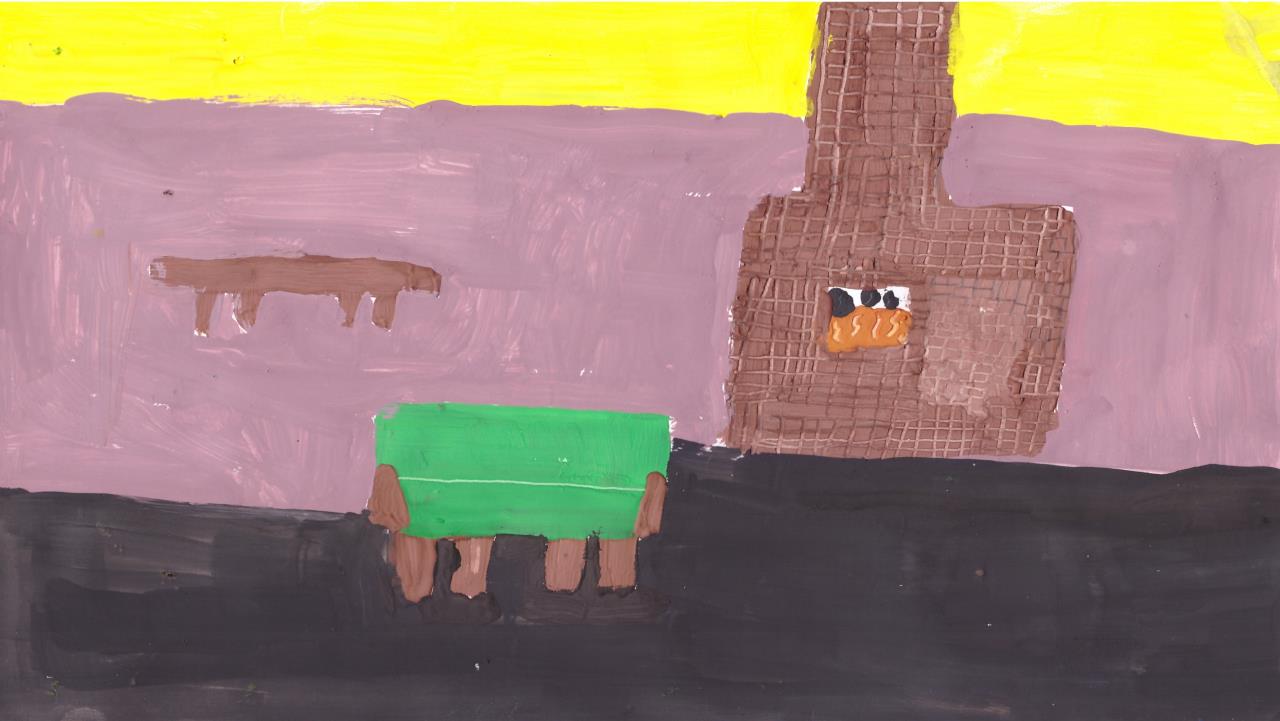 The dog, being uneducated, brought the papers to the cat.  The cat had no time 
at the moment for reading, and put them down on the furnace.
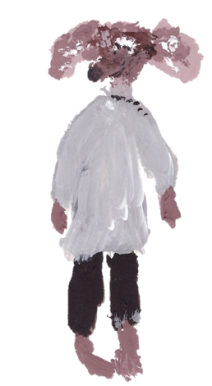 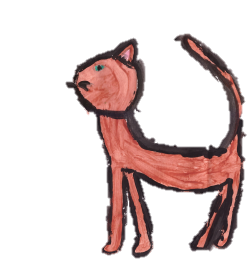 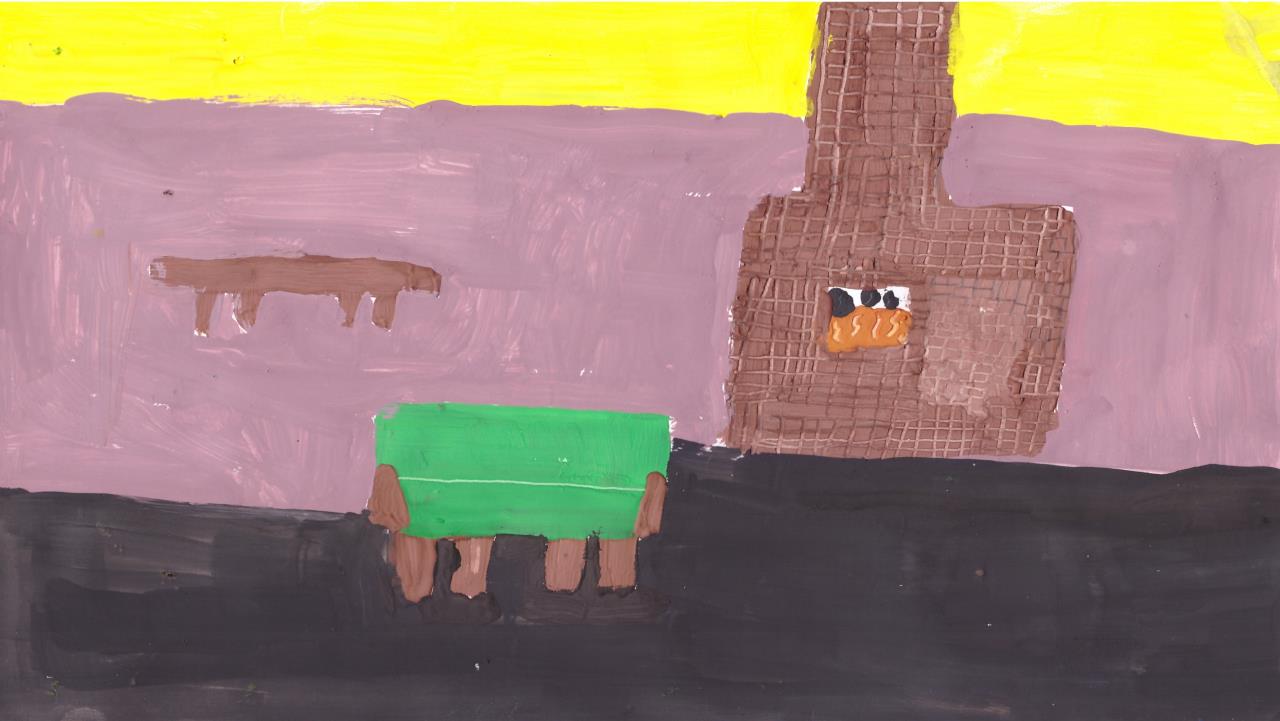 The documents were greasy, and the mice found them, and gnawed them  into shreds.
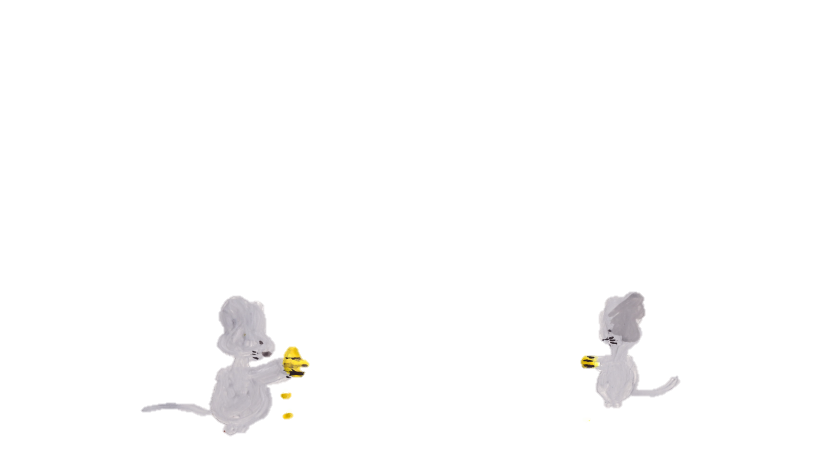 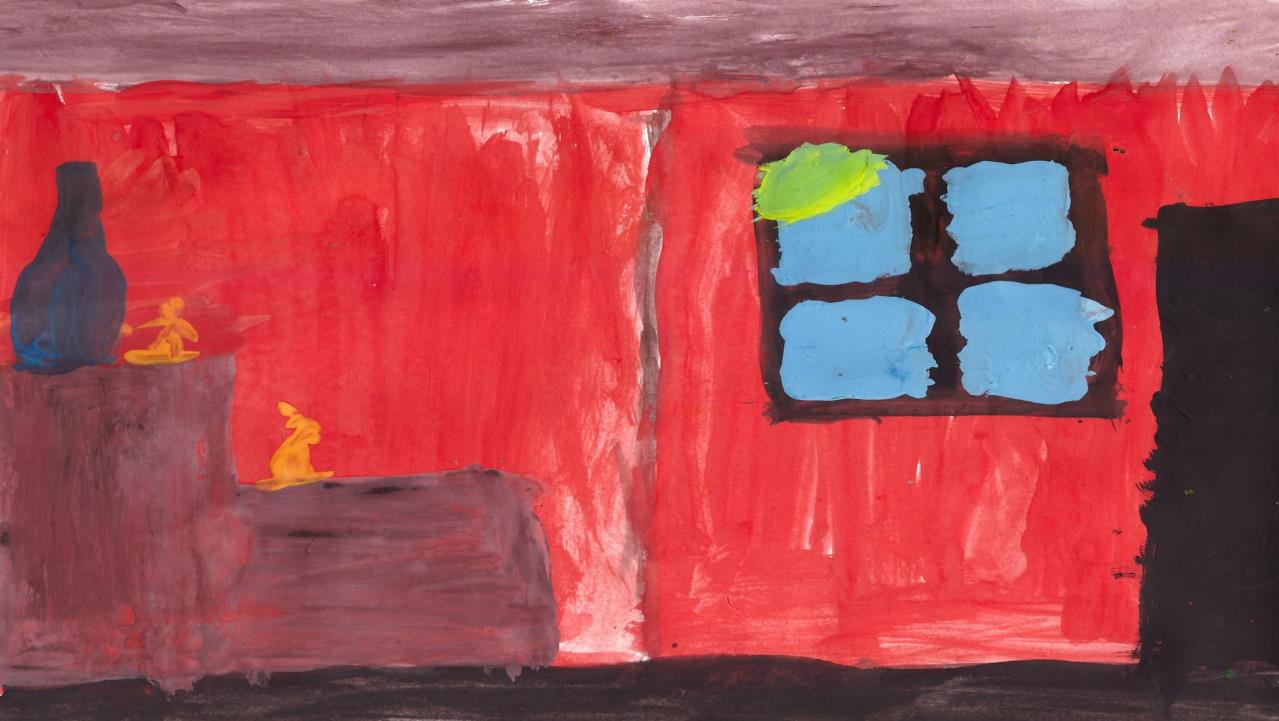 The wolf came back to the dog and demanded the return of his documents. The dog went back to the cat. The cat, leaping up to the furnace, caught the mice in the act, tearing up the papers.
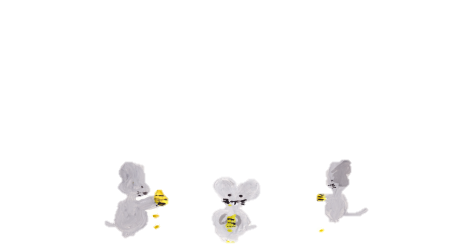 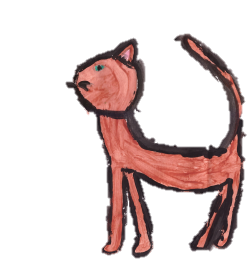 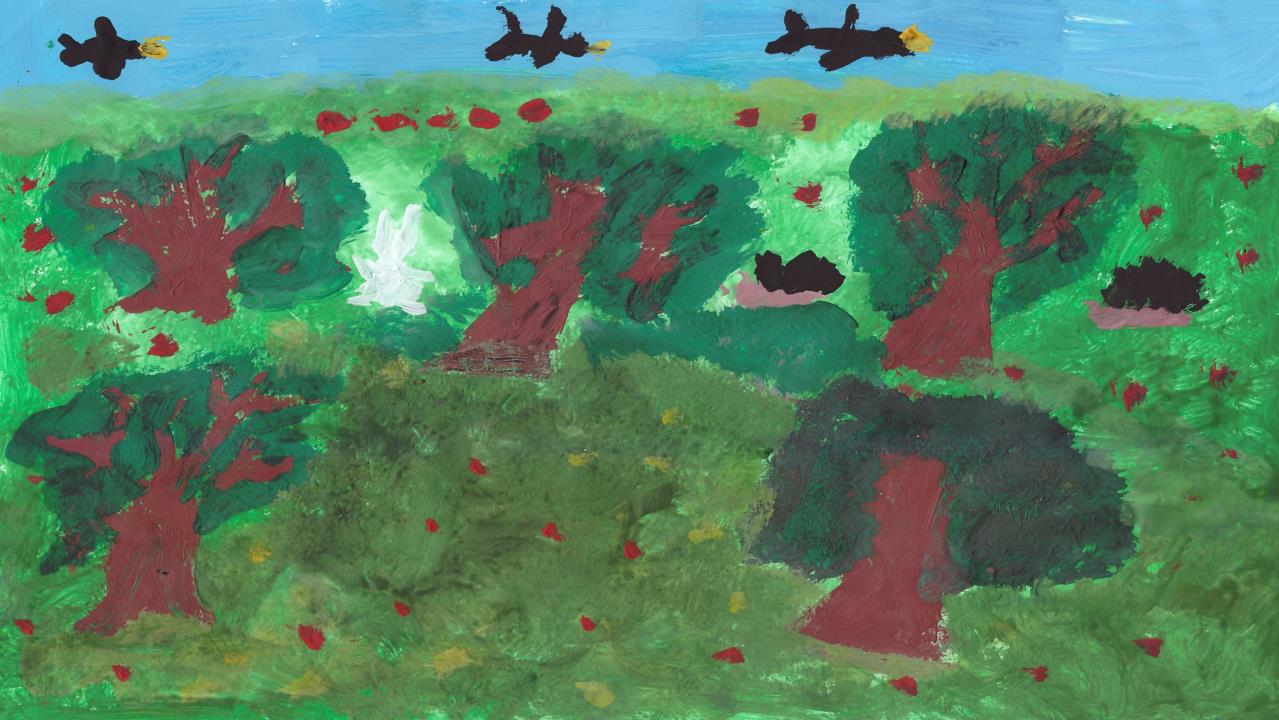 The cat ran after the mouse, the dog ran after the cat, and the wolf followed the dog, 
always demanding  the return of his pedigree documents.
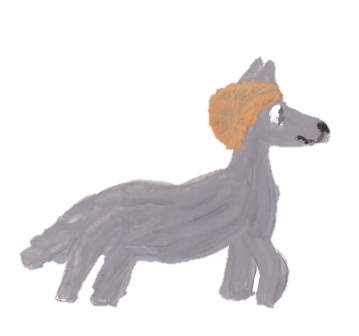 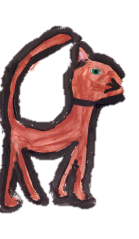 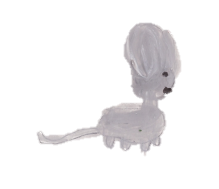 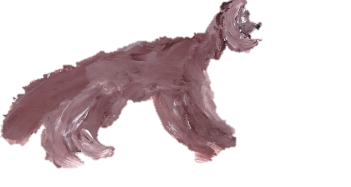 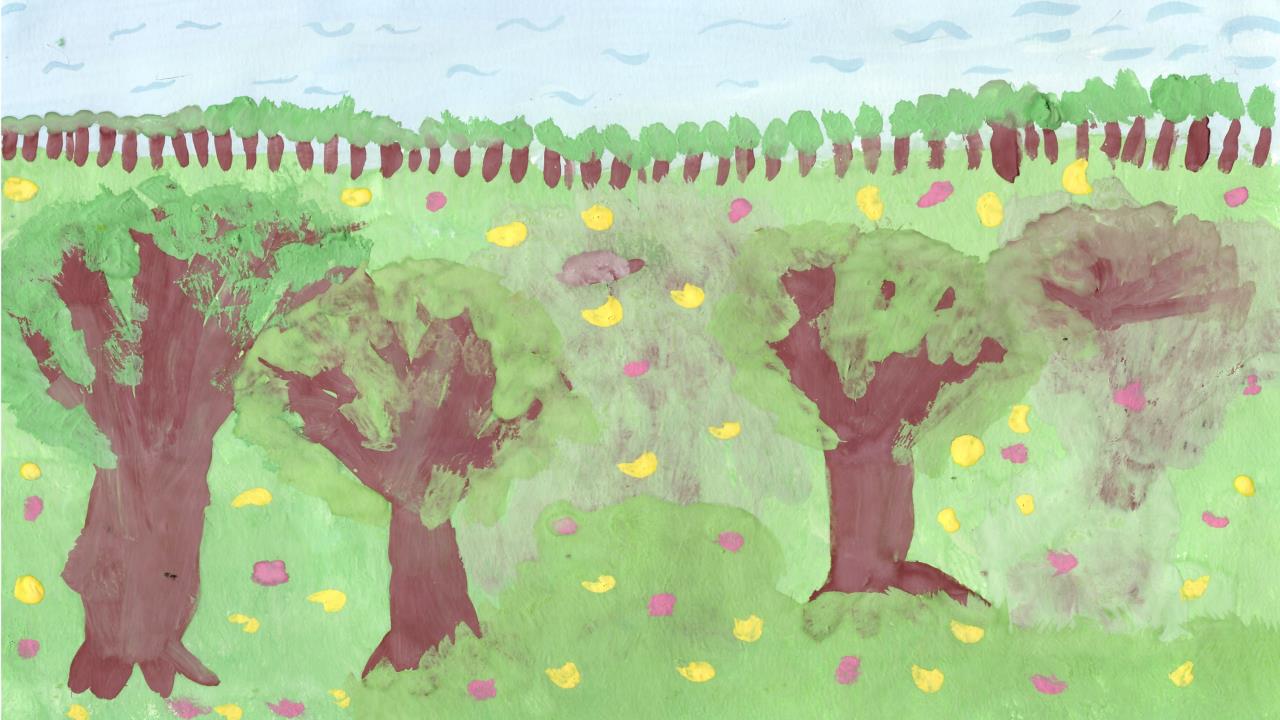 Even until this day, the cat will chase a mouse, and catching it, will eat it, and the dog is angry with the cat.
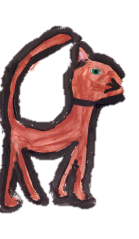 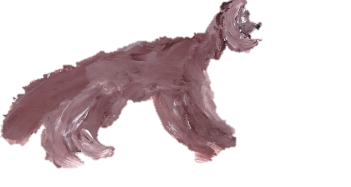 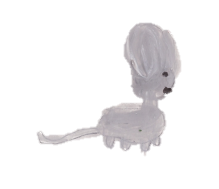 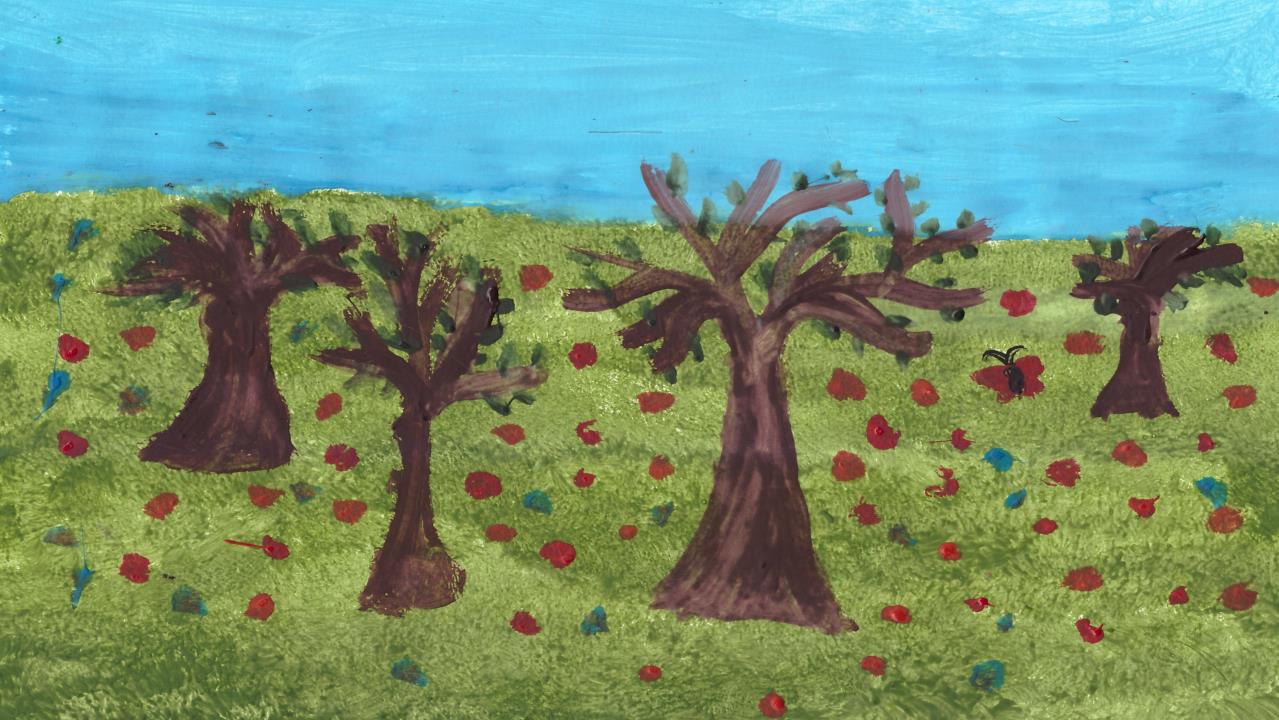 Whenever the dog sees a cat, he will chase it, and the cat, being chased, will run and 
run, always looking for the wolf’s documents.
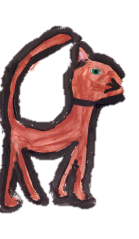 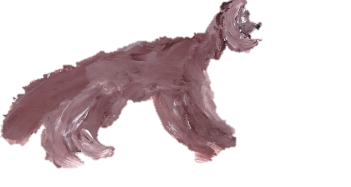 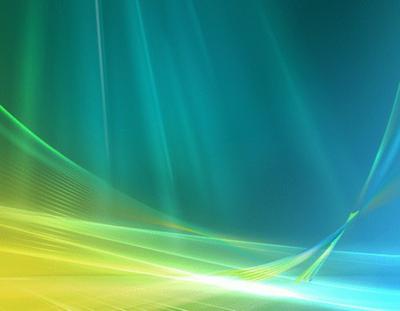 Virtuali bendra knyga „OUR PETS"
http://en.calameo.com/read/0035358629036889c2649
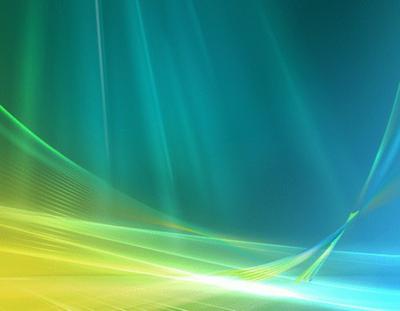 Virtualus žodynas
http://en.calameo.com/read/00353586293a946c3f4ae
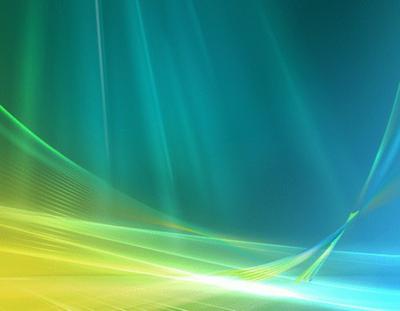 Išvados
Mokiniai susipažino su Čekija, joje gyvenančiais bendraamžiais, jų laikomais naminiais gyvūnais. 
Projekto vykdoma veikla ugdė atsakingą mokinių požiūrį, skatino mokinius saugoti ir globoti augintinius, kritiškai mąstyti, ieškoti panašumų, skirtumų, lyginti. 
Projektas buvo sėkmingas, nes buvo grįstas bendradarbiavimu.  
Ugdytiniams teko aktyvus vaidmuo būti ne tik vykdytojais, bet ir planuotojais, todėl mokymosi procesas tapo patrauklesnis, padidėjo mokymosi motyvacija. 
Taip pat mokiniai patobulino anglų kalbos žinias.
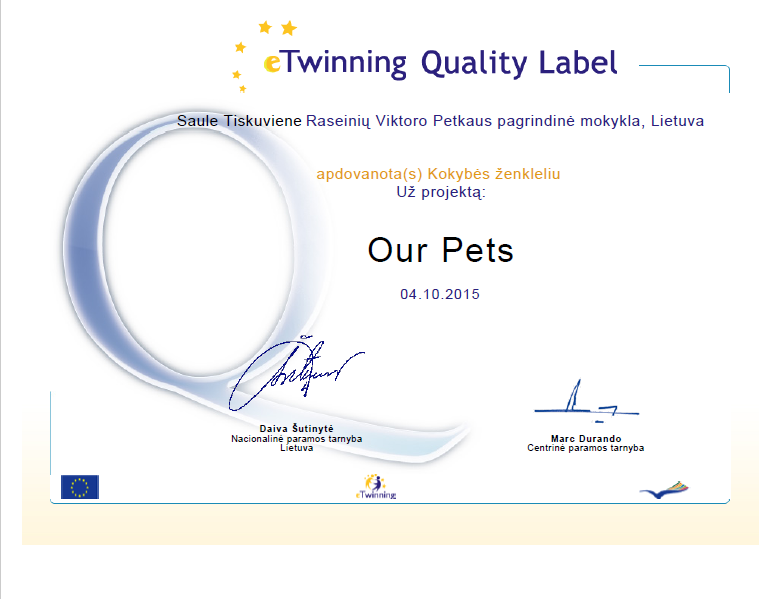 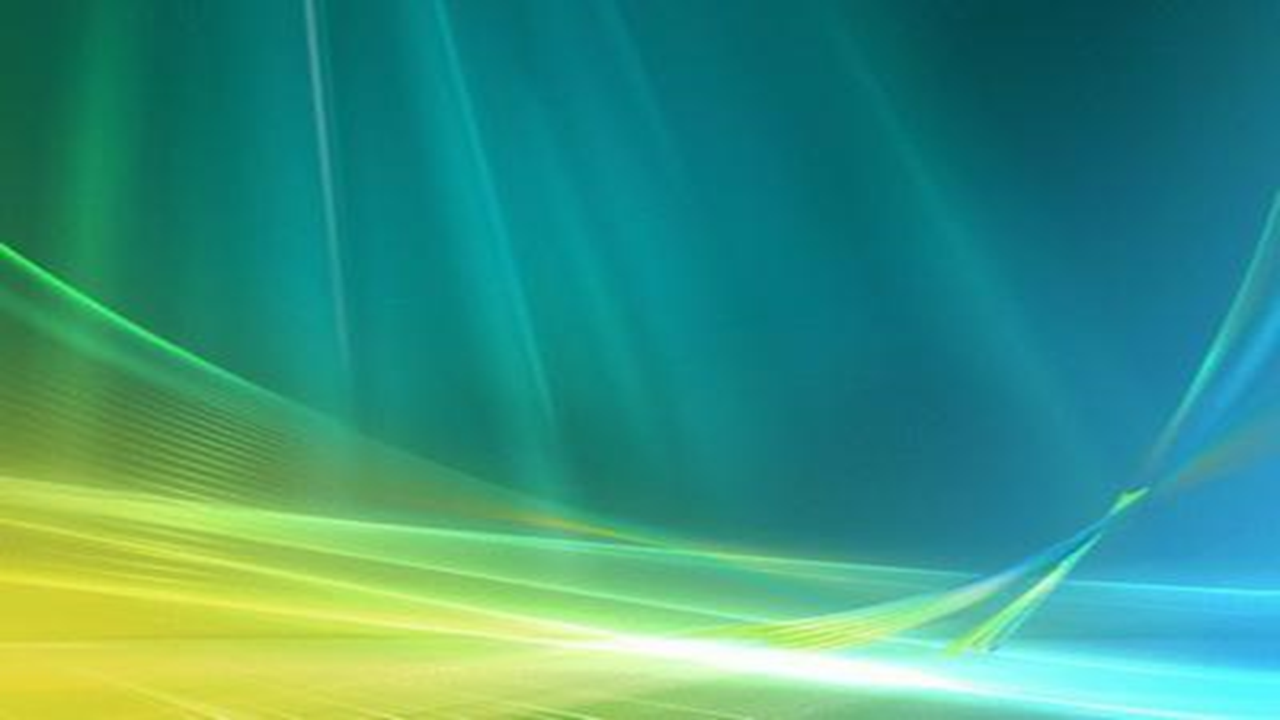 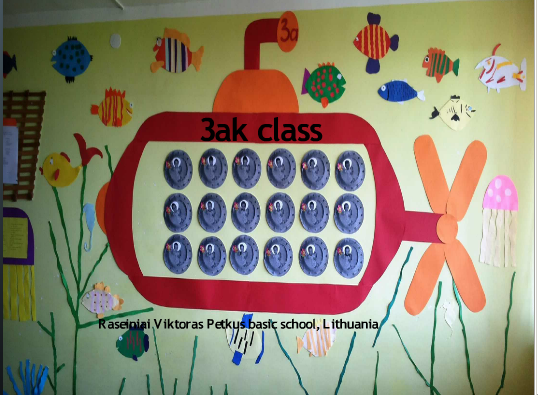 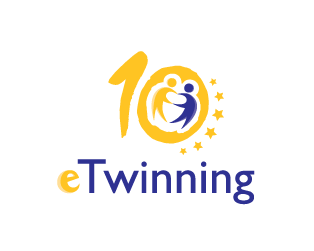 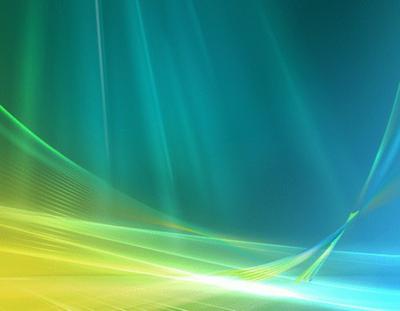 Naudoti paveikslėliai
http://www.clker.com/cliparts/g/x/i/V/q/2/hand-shake-hi.png
https://pbs.twimg.com/media/B6v4DndIYAA0cVt.png